Ehefrauen:orientiert euch an Jesus
Epheser-Brief 5,22-24.33
Serie: Göttliche Anweisungen für gelingende Beziehungen (2/7)
„Ihr Frauen, ordnet euch den eigenen Männern unter wie dem Herrn.“
Epheser-Brief 5,22
Ihr Frauen, ordnet euch den eigenen Männern unter wie dem Herrn.
Epheser-Brief 5,22
Denn der Mann ist das Haupt der Frau, wie auch Christus das Haupt der Gemeinde ist – er, der sie errettet und zu seinem Leib gemacht hat.
Epheser-Brief 5,23
Aber wie nun die Gemeinde sich Christus unterordnet, so sollen sich auch die Frauen ihren Männern unterordnen in allen Dingen.
Epheser-Brief 5,24
I. Konzession (Zugeständnis) an eine gefallene Schöpfung
„Ihr Frauen euren eigenen Männer wie dem Herrn.“
Epheser-Brief 5,22
„Ordnet euch einander unter, wie es die Ehrfurcht vor Christus verlangt, die Frauen speziell den eigenen Männern wie sie das gegenüber dem Herrn tun.“
Epheser-Brief 5,21-22
„Ihr Frauen, ordnet euch den eigenen Männern unter wie dem Herrn.“
Epheser-Brief 5,22
„Du hast Verlangen nach deinem Mann; er aber wird über dich herrschen.“
1.Mose 3,16
„Wenn du fromm bist, so kannst du frei den Blick erheben. Bist du aber nicht fromm, so lauert die Sünde vor der Tür, und nach dir hat sie Verlangen; du aber herrsche über sie.“
1.Mose 4,7
„Du hast Verlangen nach deinem Mann; er aber wird über dich herrschen.“
1.Mose 3,16
„Ihr Frauen, ordnet euch euren Männern unter; so ist es für Frauen angemessen, die sich zum Herrn bekennen.“
Kolosser-Brief 3,18
„Alle, die als Sklaven unter dem Joch sind, sollen ihre Herren aller Ehre wert halten, damit nicht gegen den Namen Gottes und die Lehre gelästert werde.“
1.Timotheus-Brief 6,1
„Ihr Frauen sollt euch euren Männern unterordnen, damit auch die, die nicht an das Wort glauben, durch den Wandel ihrer Frauen ohne Worte gewonnen werden, wenn sie ansehen, wie ehrfürchtig und rein ihr lebt.“
1.Petrus-Brief 3,1
„Die Frau verfügt nicht über ihren Körper, sondern der Mann.“
1.Korinther-Brief 7,4
„Die Frau verfügt nicht über ihren Körper, sondern der Mann; ebenso verfügt der Mann nicht über seinen Körper, sondern die Frau.“
1.Korinther-Brief 7,4
„Entzieht euch einander nicht – höchstens wenn ihr euch einig werdet, eine Zeit lang auf den ehelichen Verkehr zu verzichten, um euch dem Gebet zu widmen.“
1.Korinther-Brief 7,5
II. Inspiration (Einsicht) aus der vollkommenen Schöpfung
„Der Mann ist das Haupt der Frau, wie auch Christus das Haupt der Gemeinde ist.“
Epheser-Brief 5,23
„Ein Mann verlässt Vater und Mutter, um mit seiner Frau zu leben. Die zwei sind dann eins, mit Leib und Seele.“
1.Mose 2,24
Gott, der Herr, dachte: „Es ist nicht gut, dass der Mensch so allein ist. Ich will ein Wesen schaffen, das ihm hilft und das zu ihm passt.“
1.Mose 2,18
„Wie nun die Gemeinde sich Christus unterordnet, so sollen sich auch die Frauen ihren Männern unterordnen in allen Dingen.“
Epheser-Brief 5,24
„Christus, der die Gemeinde errettet und zu seinem Leib gemacht hat.“
Epheser-Brief 5,23
„Denn wenn du mit Jesus Christus verbunden bist, bist du nicht mehr unter dem Gesetz der Sünde und des Todes; das Gesetz des Geistes, der lebendig macht, hat dich davon befreit.“
Römer-Brief 8,2
„Wenn ihr in der Kraft von Gottes Geist die alten Verhaltensweisen tötet, werdet ihr leben.“
Römer-Brief 8,13
Schlussgedanke
„Darum auch ihr: ein Mann liebe seine Frau wie sich selbst; die Frau aber habe Ehrfurcht vor dem Mann.“
Epheser-Brief 5,33
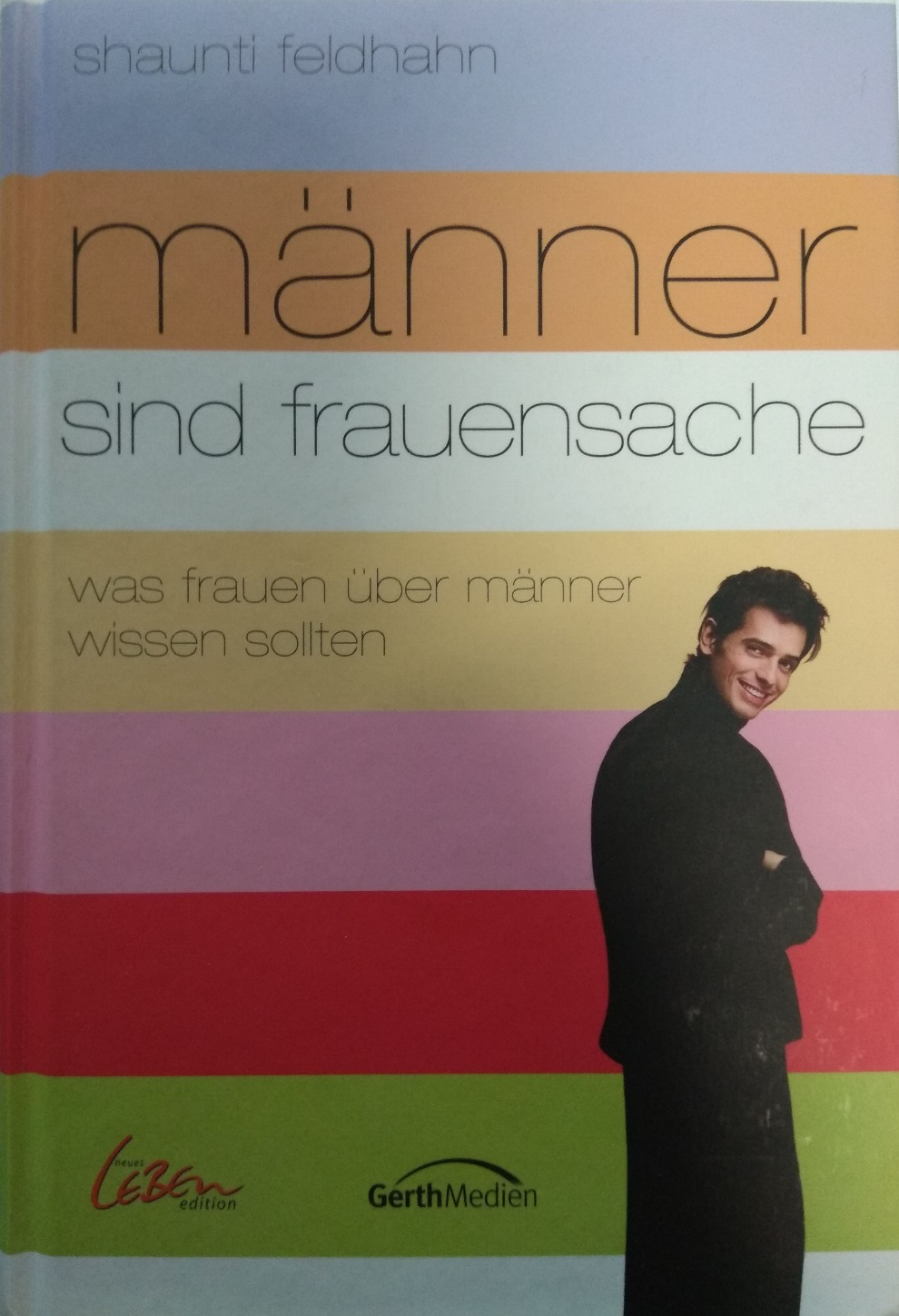 CHF 17,20
„Ihr Frauen, ordnet euch den eigenen Männern unter wie dem Herrn.“
Epheser-Brief 5,22